SCLS Local Holds Pilot:Preliminary Data
Tim Drexler • SCLS Data Services Consultant 
All-Directors Meeting • 11.17.2022
Concern: 
Will circulation increase 
or decrease?
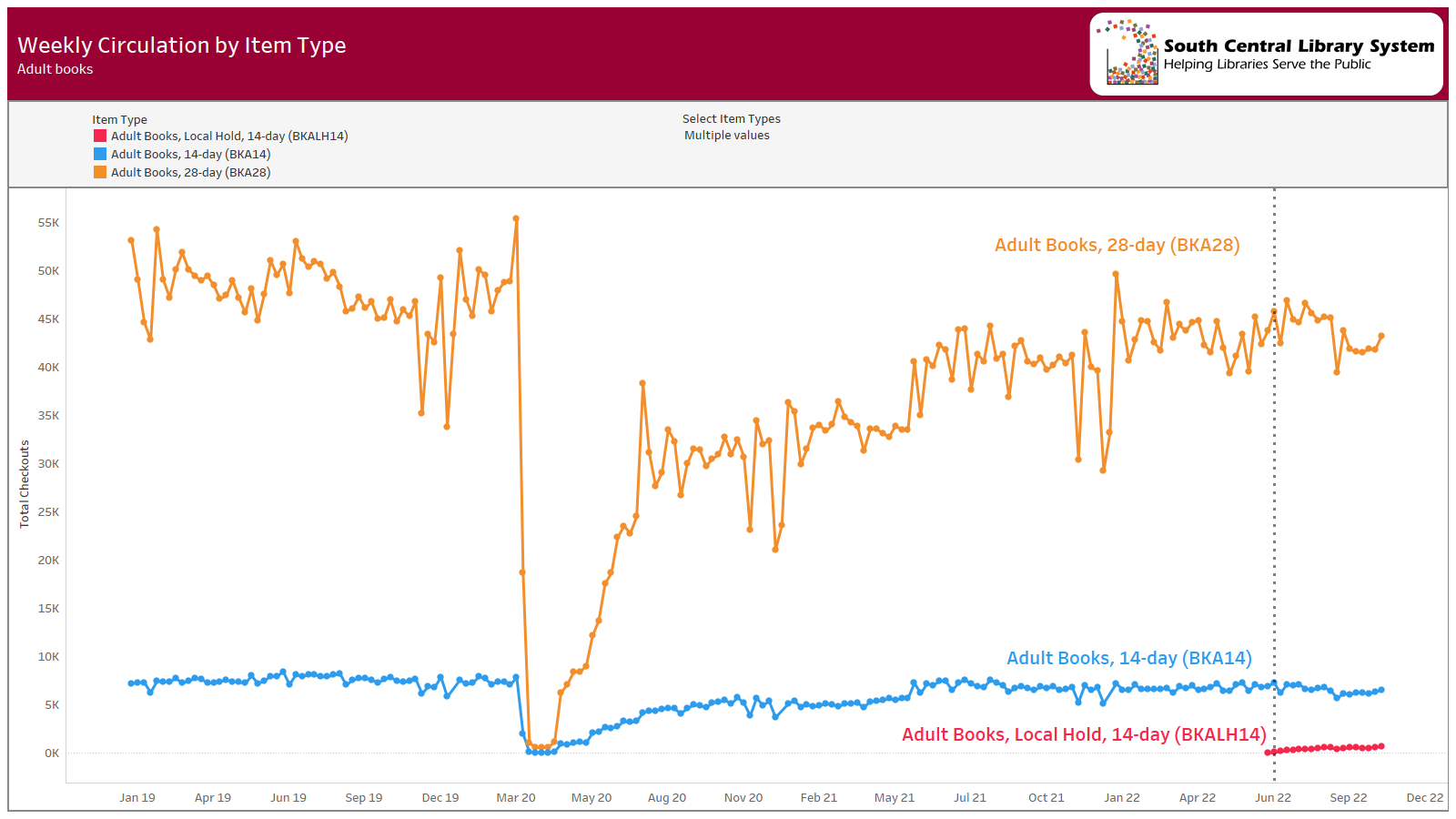 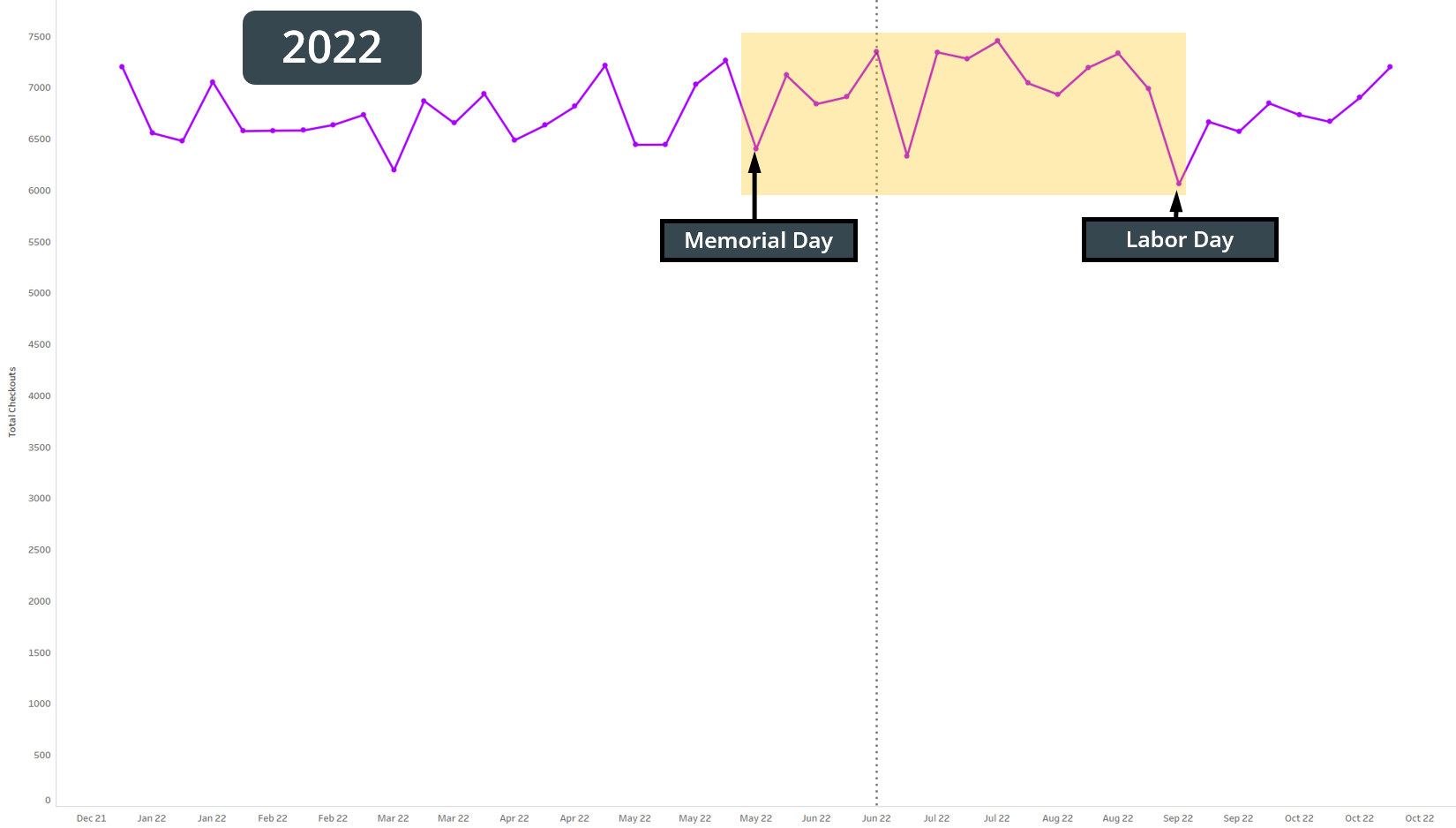 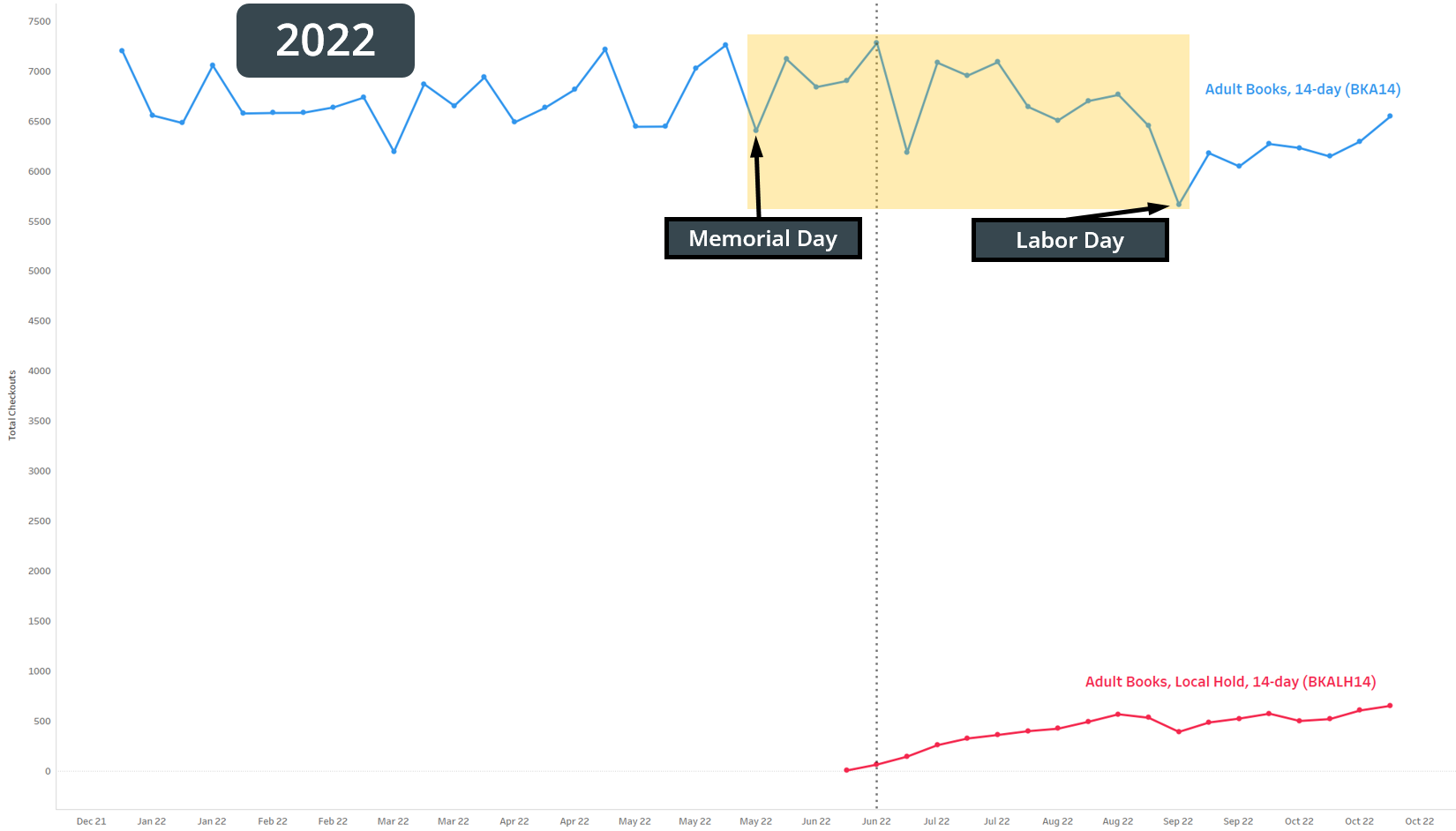 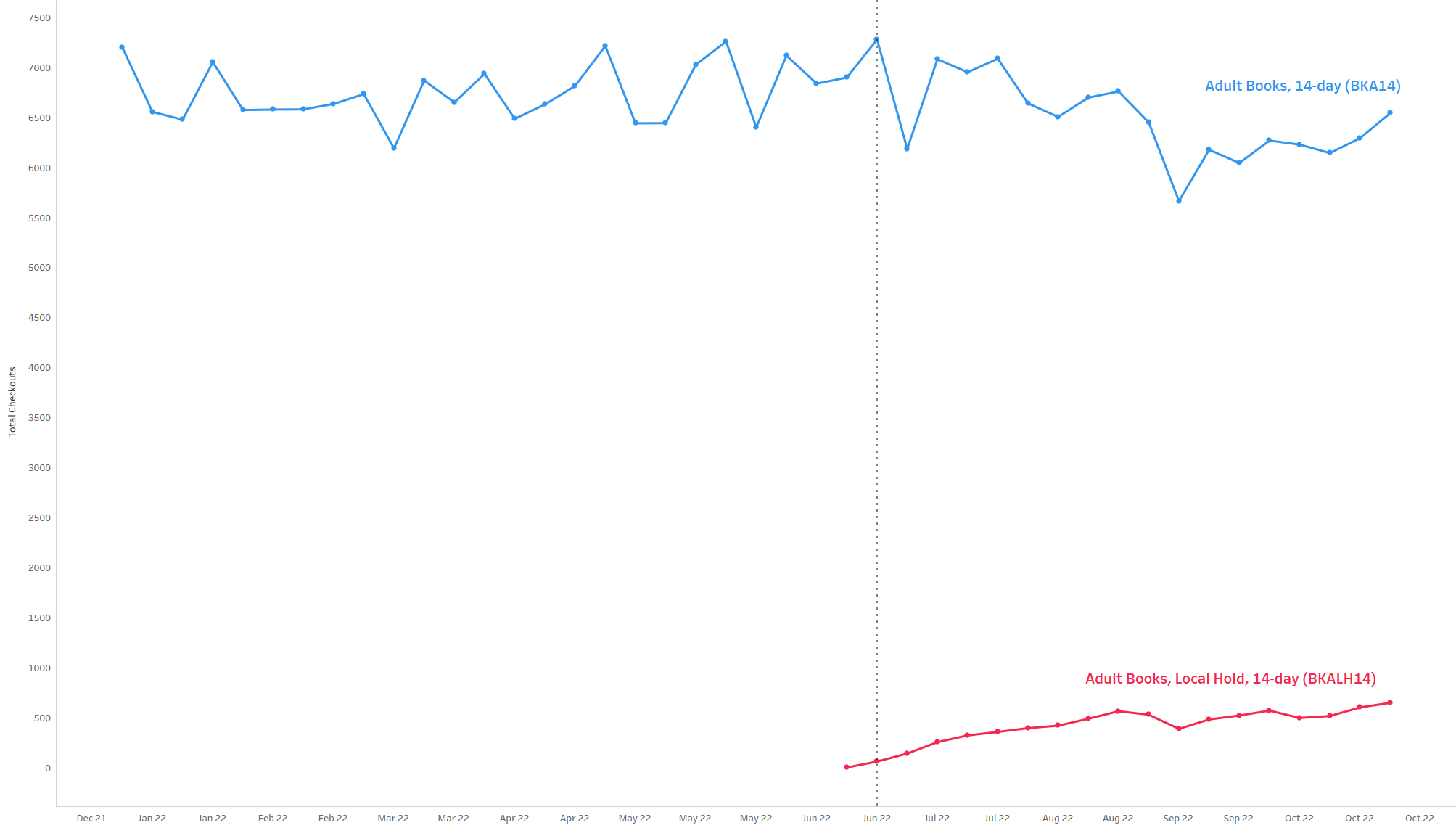 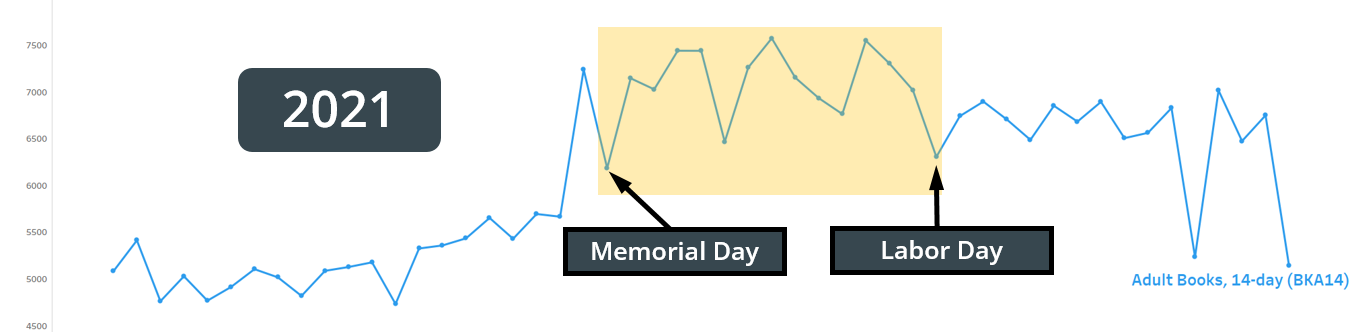 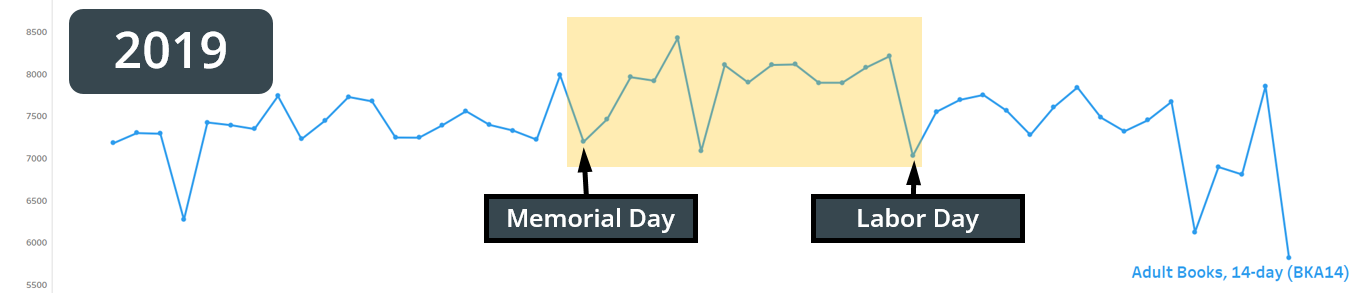 Concern: 
Will local holds increase or decrease waiting time for holds?
A bit of math
“Days to Fill” =(date hold was filled) - (date hold was placed)
For any given time period:
Count the number of filled holds
Sum the “Days to Fill” for all filled holds
Average Length of Time to Fill Holds = Total “Days to Fill” / Number of filled holds
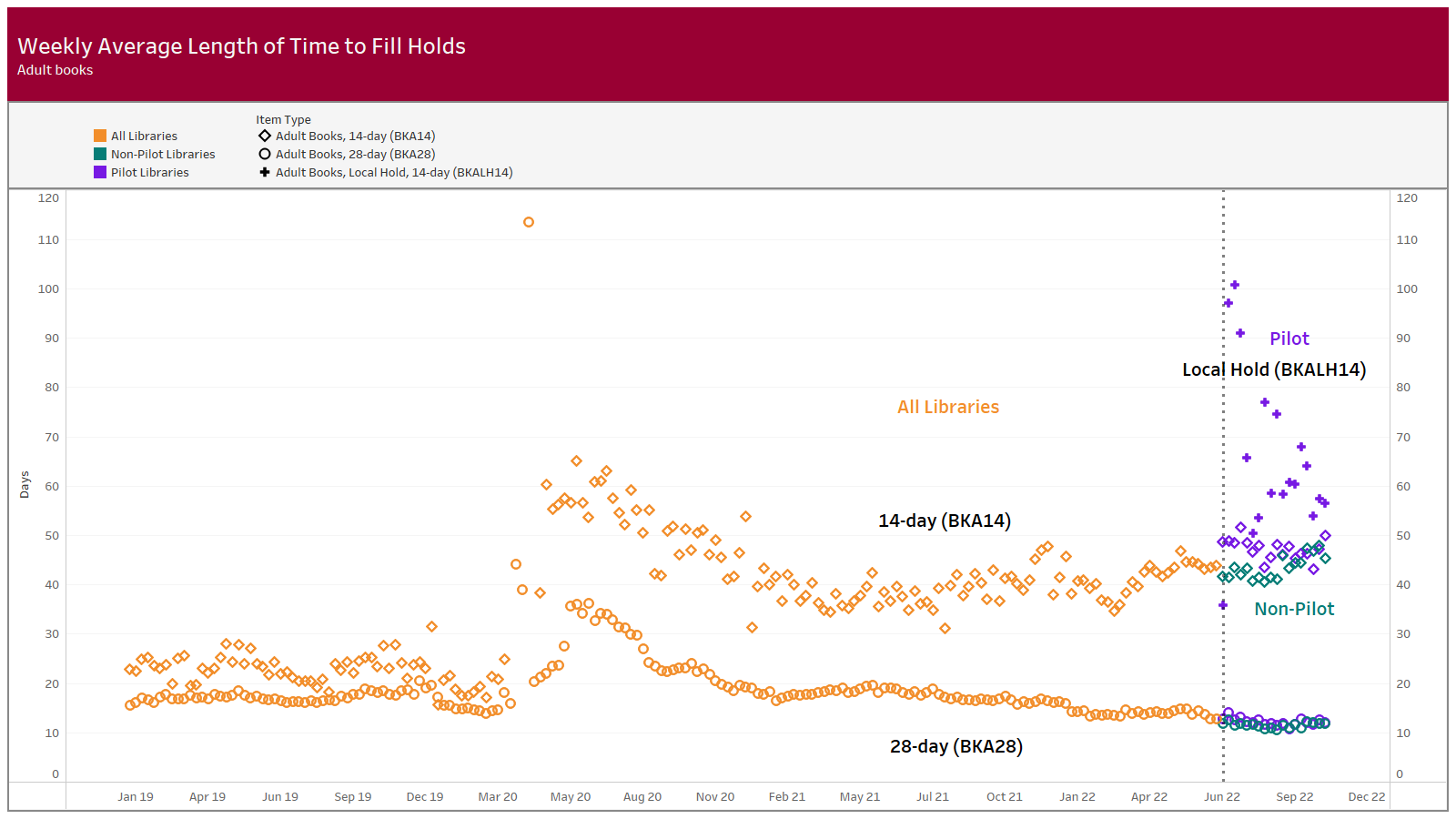 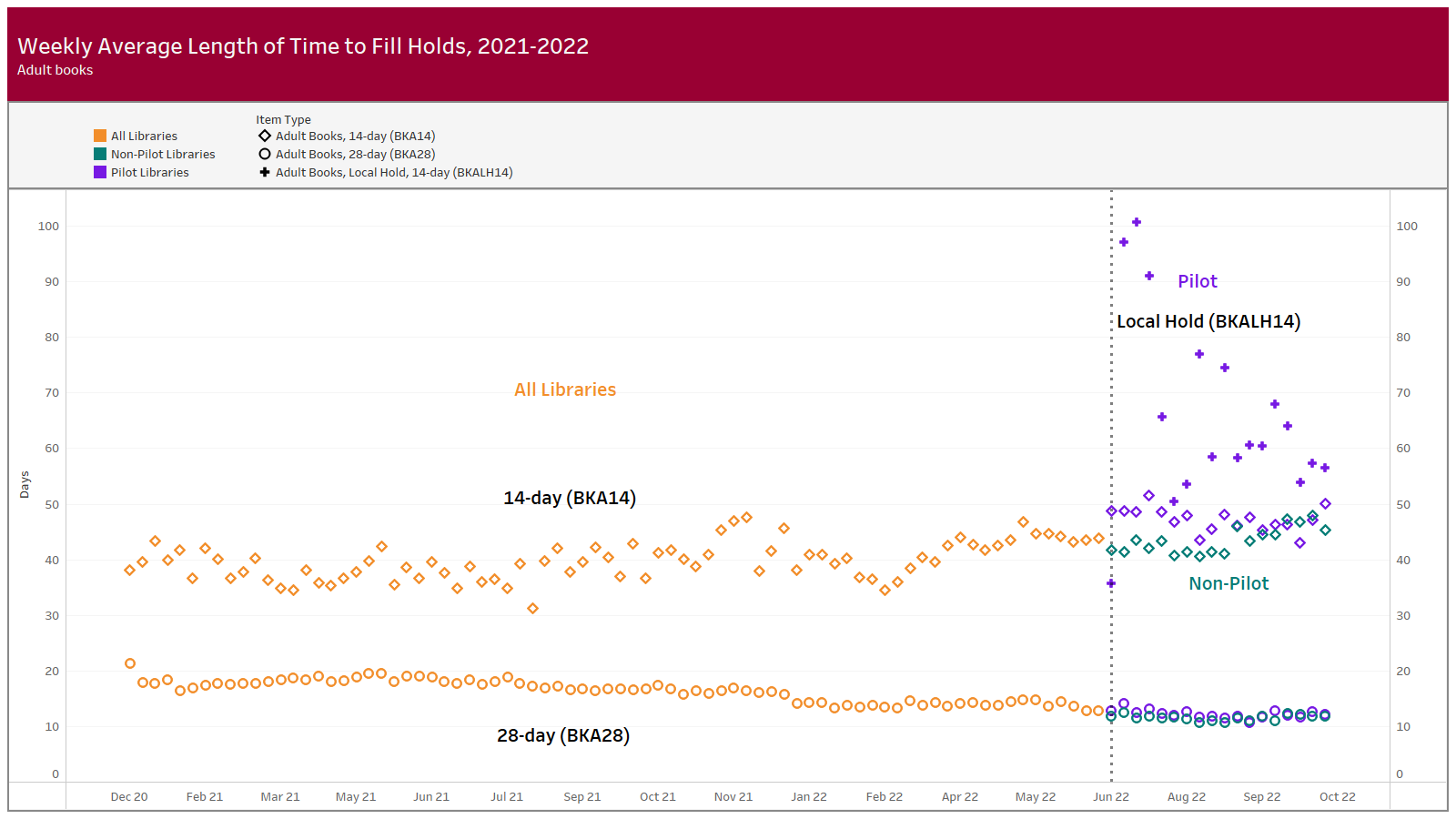 Questions
Tim Drexler • SCLS Data Services Consultant
tdrexler@scls.info • 608-246-7973